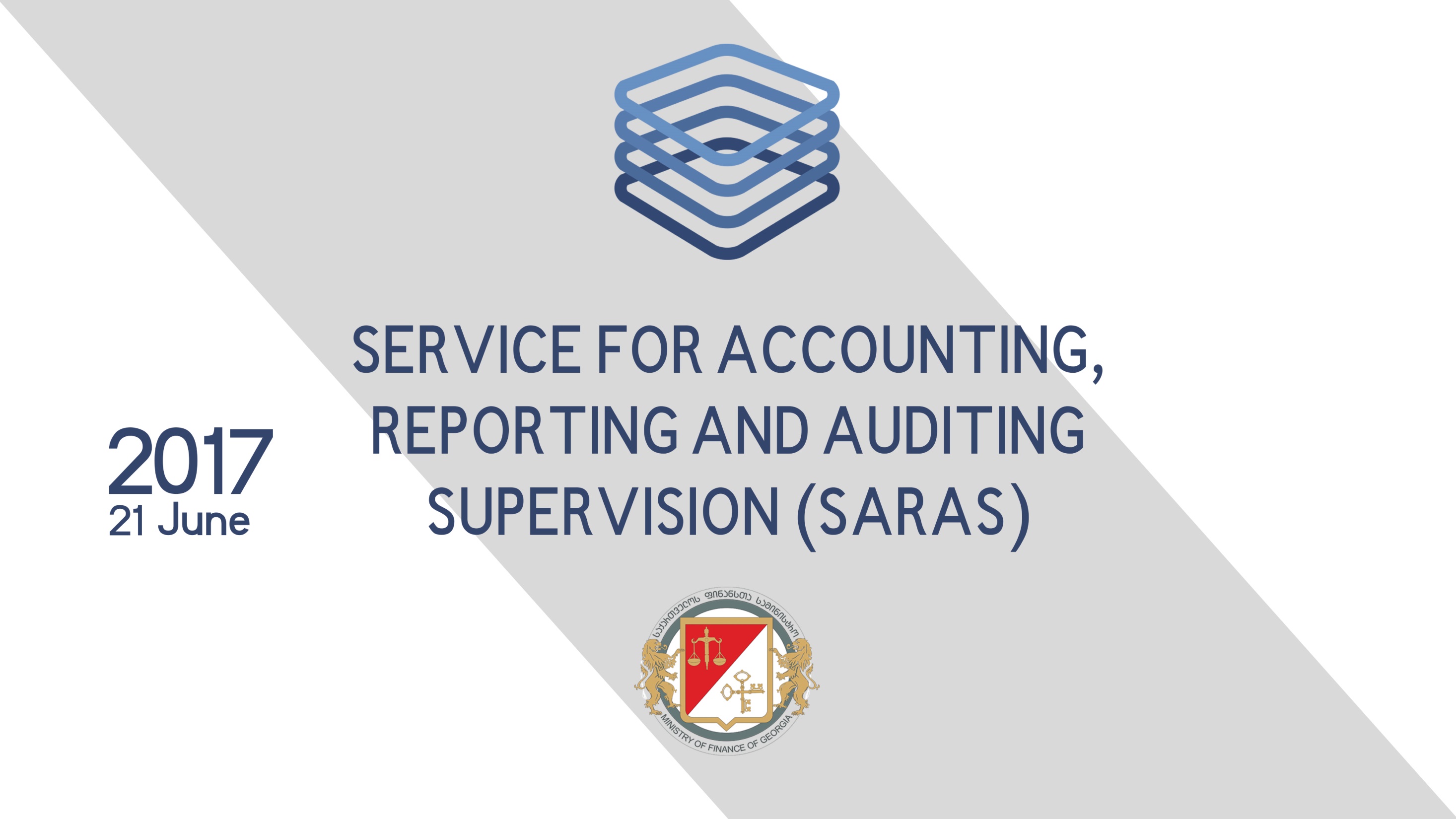 Служба по регулированию бухгалтерского учета, отчетности и аудиторского надзора (SARAS)
2017 
29 сентября

КИЕВ

ЮРИЙ ДОЛИДЗЕ -  ГЛАВА SARAS
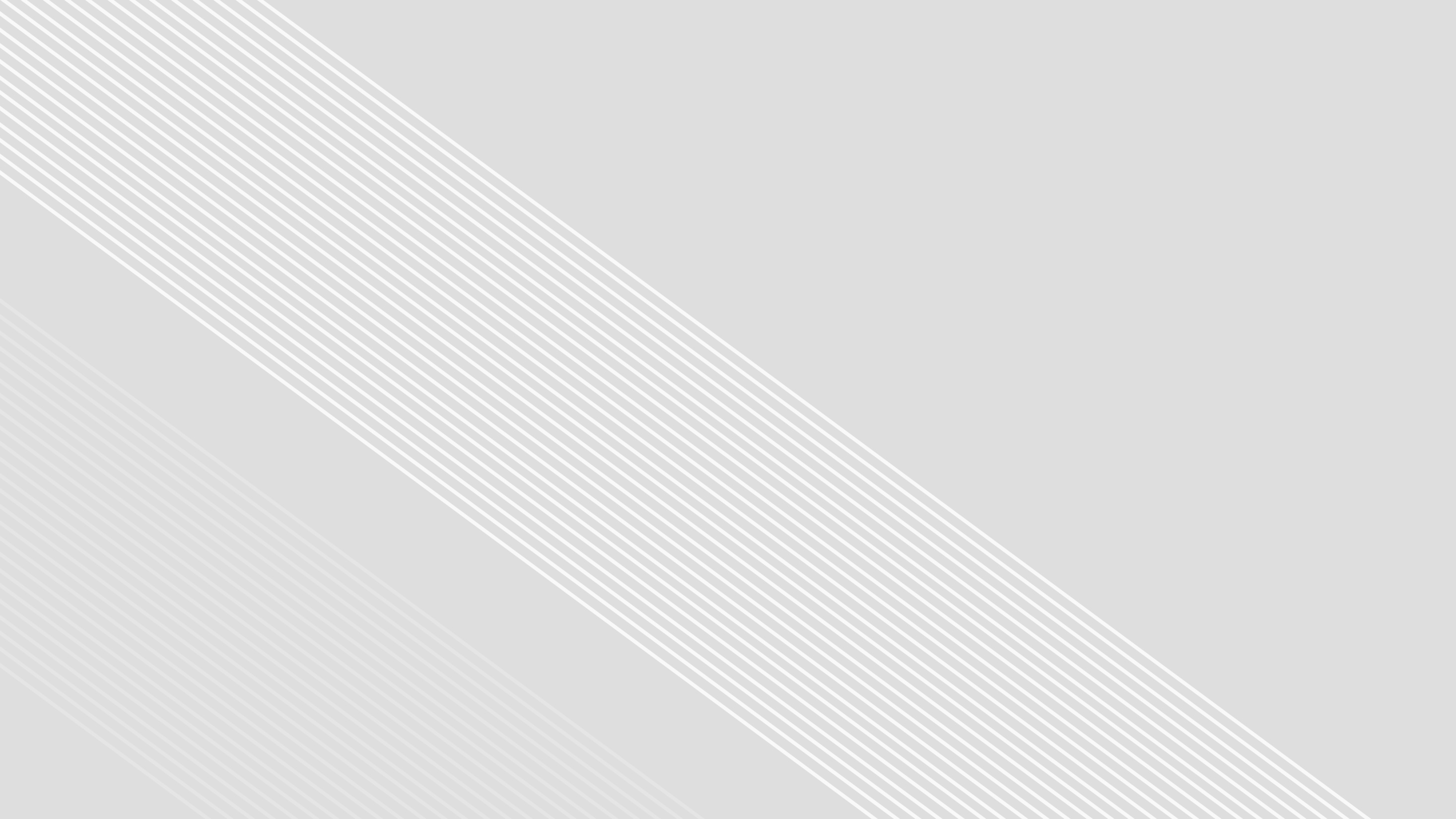 КЛЮЧЕВЫЕ  ДАТЫ – ДО СОЗДАНИЯ
ЗАКОН О БУХГАЛТЕРСКОМ УЧЕТЕ, ОТЧЕТНОСТИ И АУДИТЕ
Межведомственная рабочая группа - апрель 2015
Концепция	                                  - июнь 2015
Первый проект	                                  - ноябрь 2015
Инициирование	                                  - март 2016
Создание		                                  - июнь 2016
Утверждение правлением 	            - август 2016
SARAS 		                                   - сентябрь 2016
КЛЮЧЕВЫЕ ФАКТОРЫ – ДО СОЗДАНИЯ
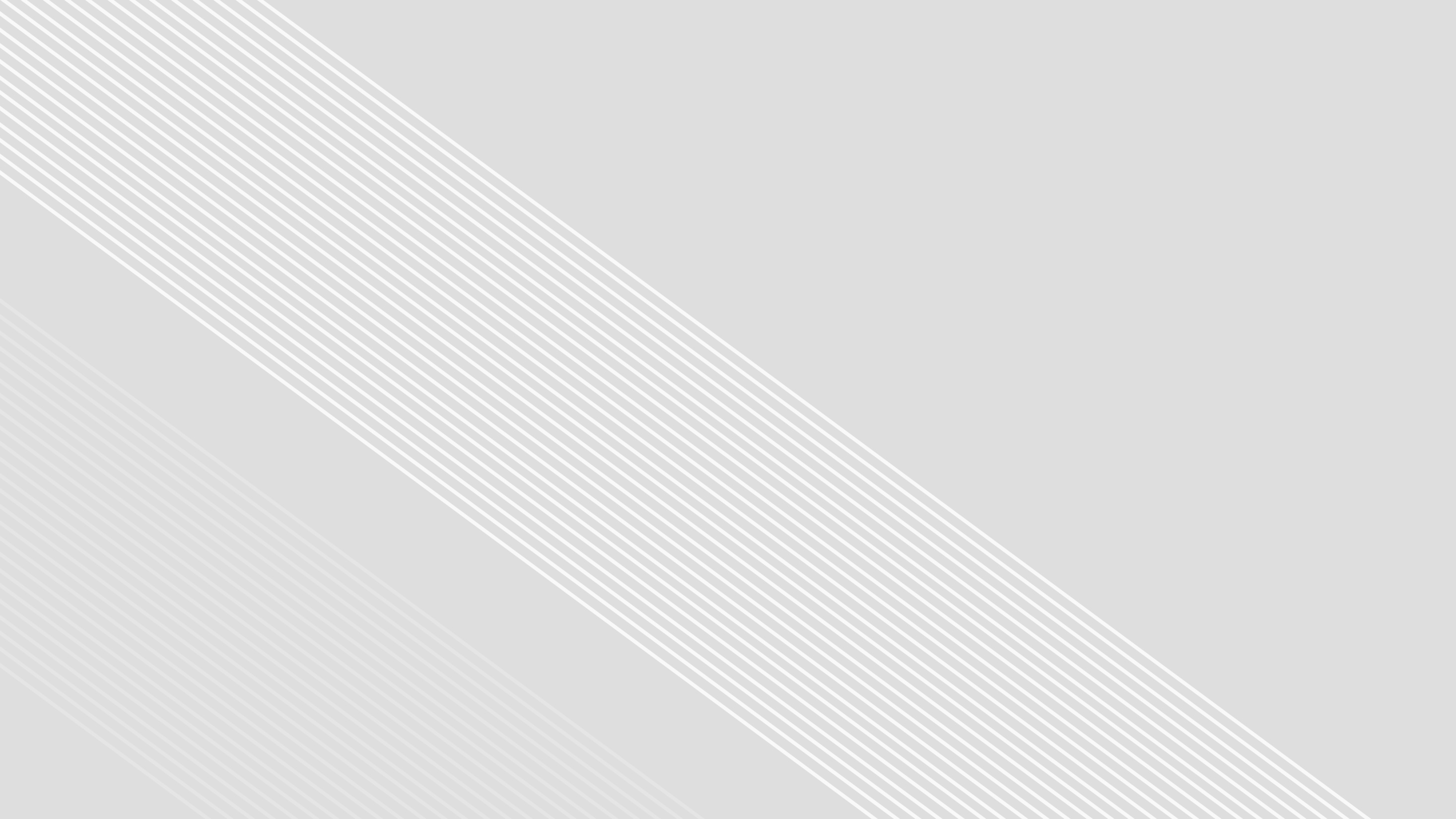 Взятые обязательства

Коммуникация 360

Компромисс 

Поддержка
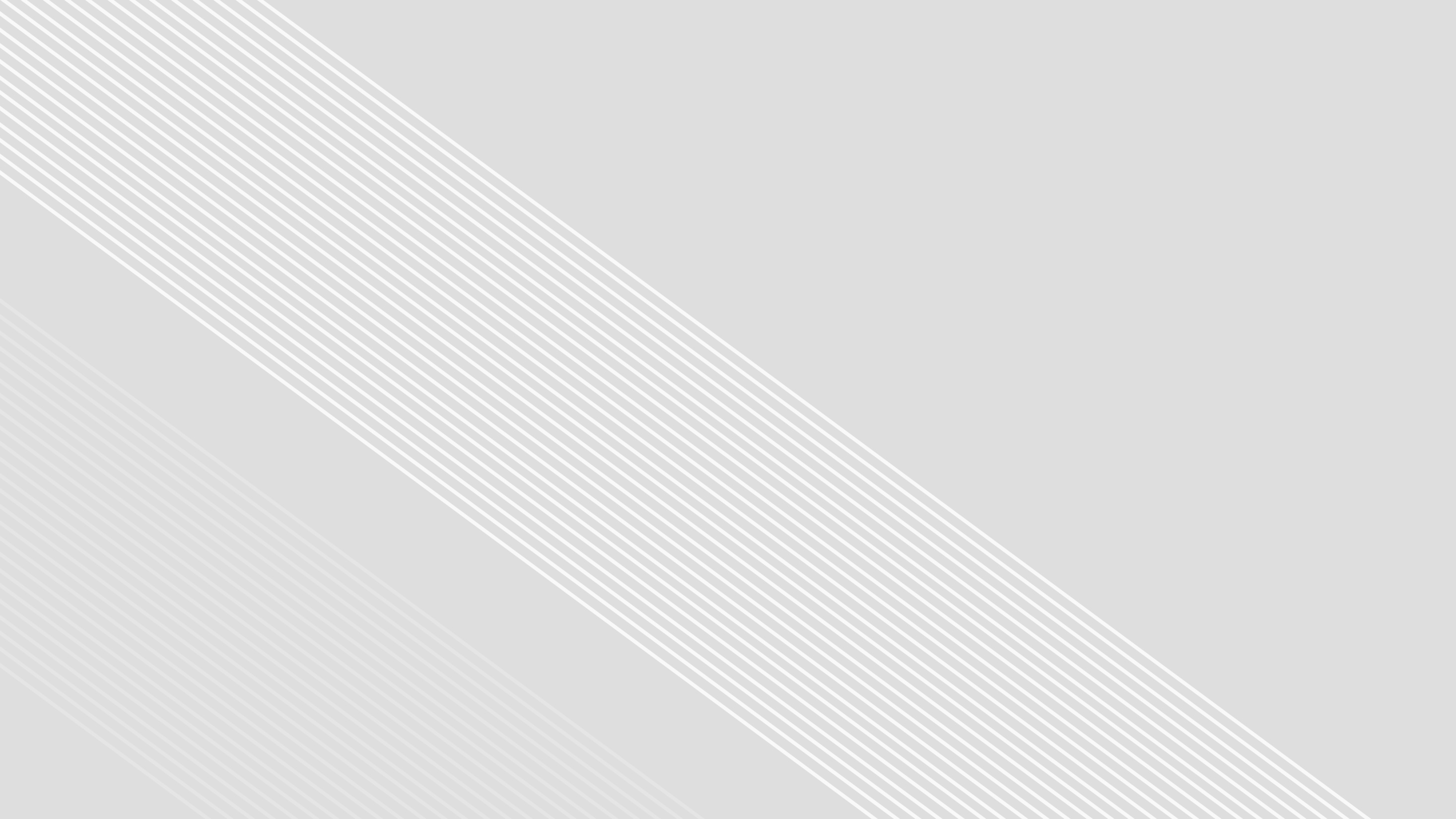 ОРГАНИЗАЦИЯ
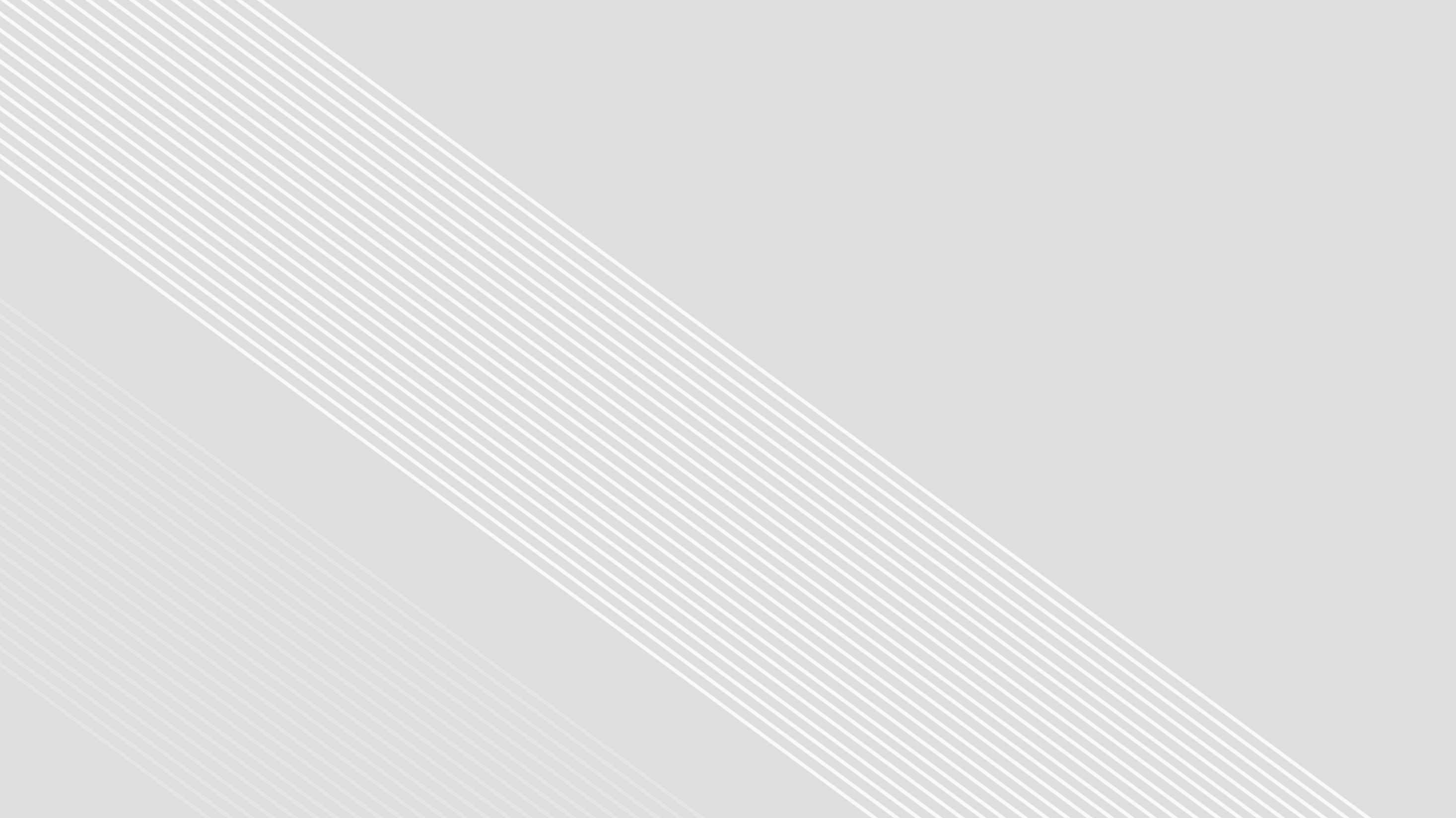 СТРУКТУРА И ФУНКЦИИ SARAS
Правление
Глава  SARAS
Департамент надзора за аудитом и  профессиональным образованием
Департамент надзора за бухгалтерским учетом и отчетностью
Администрация
Управление по рассмотрению споров
Международные отношения
Введение в действие (правоприменение)
Управление порталом отчетности
Анализ и рассмотрение финансовых отчетов
Перевод/внедрение стандартов
Методологические рекомендации
Управление реестром аудиторов
Мониторинг системы контроля качества
Перевод/ внедрение стандартов аудита
Расследование
Внедрение профессиональных стандартов образования
Официальные программы сертификации
Мониторинг профессиональных организаций
РОЛЬ ПРОФЕССИОНАЛЬНЫХ ОРГАНИЗАЦИЙ
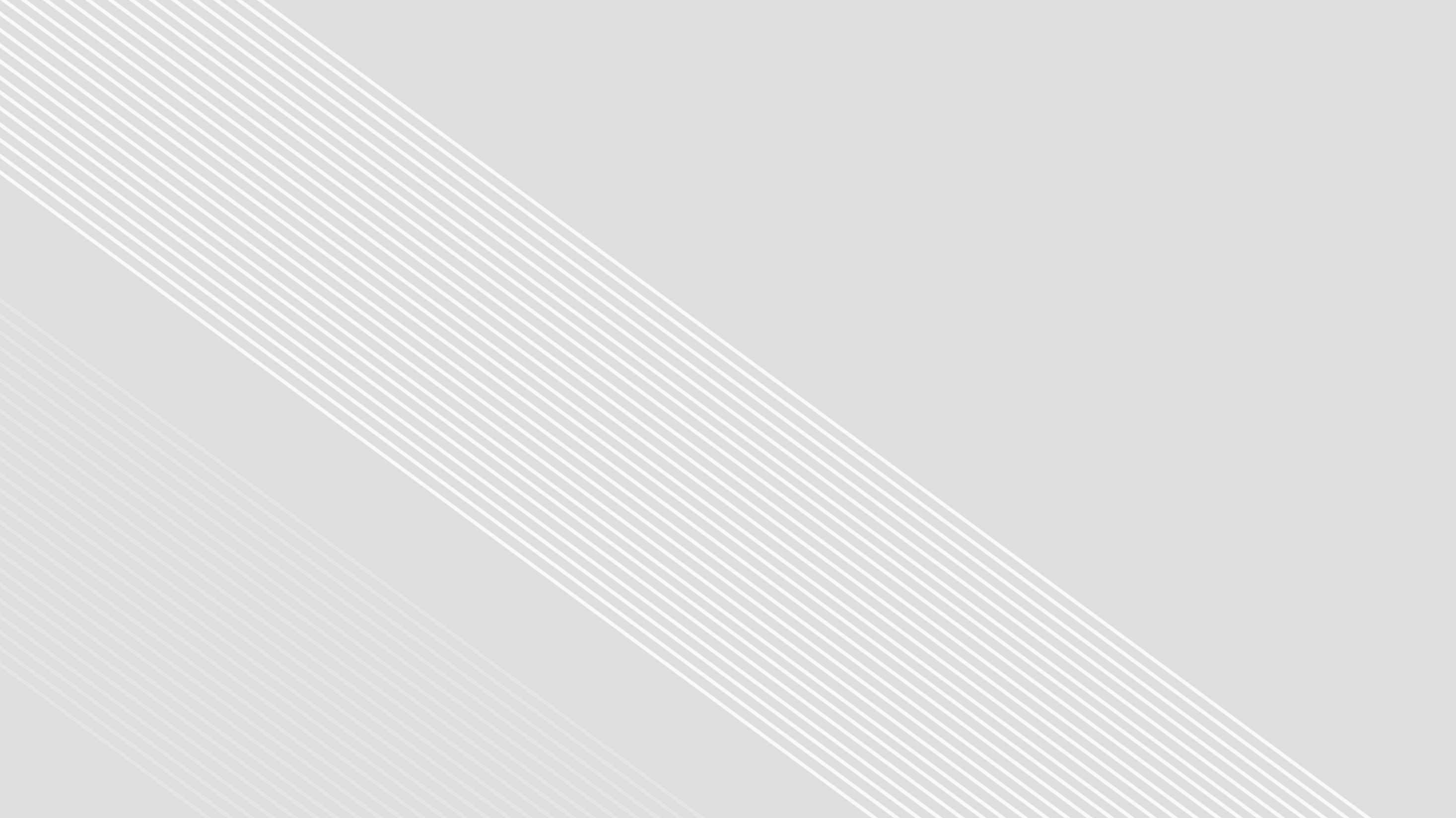 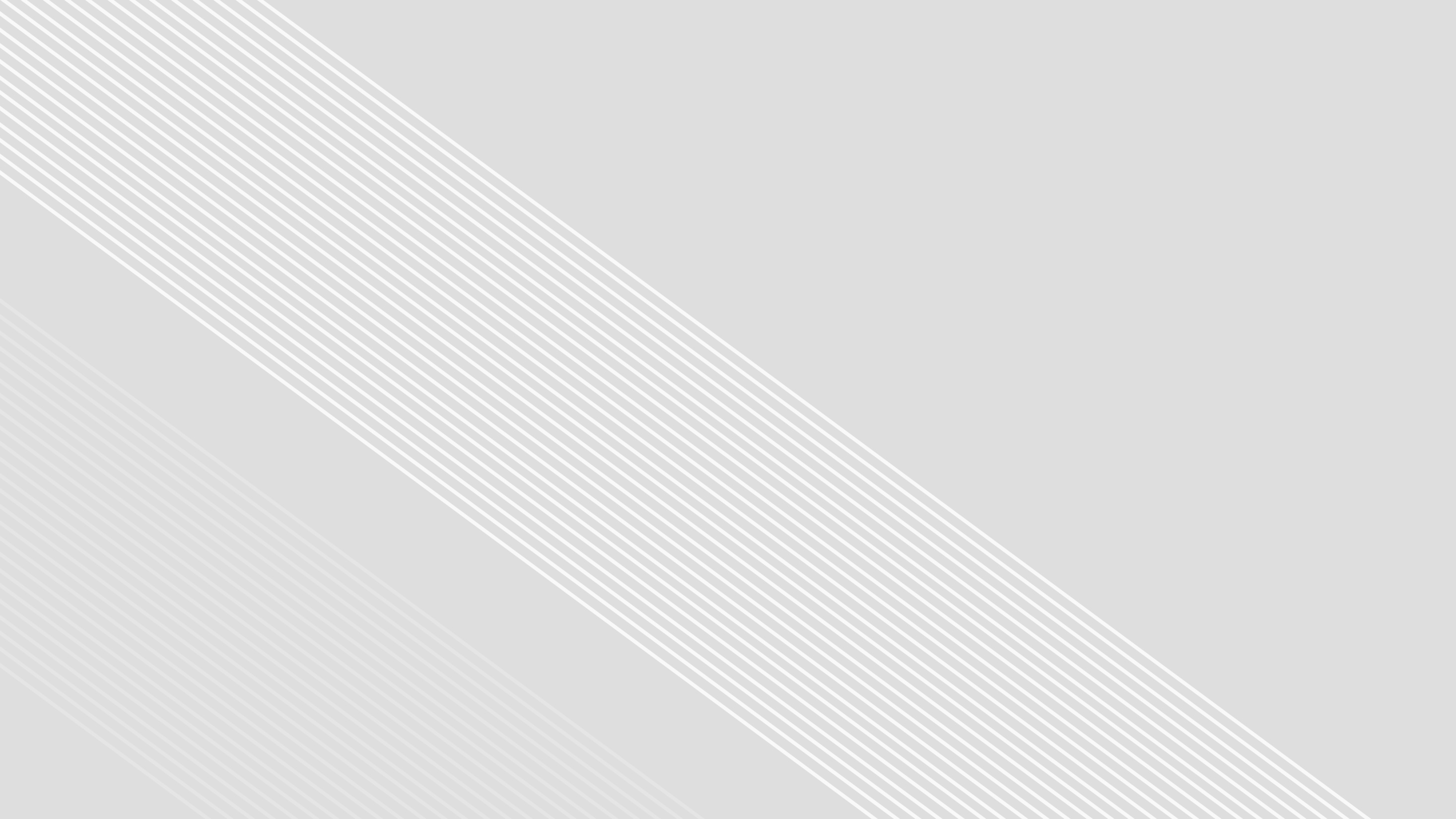 КЛЮЧЕВЫЕ  ДАТЫ – ПОСЛЕ СОЗДАНИЯ
Законодательный акт о страховании
профессиональной ответственности	-	октябрь 2016
Реестр аудиторов				- 	ноябрь 2016
Временные разрешения на аудит 
субъектов общественного интереса       -	декабрь 2016
Членство в IFIAR	            		-	апрель 2017
QCSM					           - 	июль 2017
Стандарт CPD 				-  	август 2017
eServices.RS.ge				-	сентябрь 2017
Стандарт IPD			           -	сентябрь 2017
reportal.ge					-	ноябрь 2017
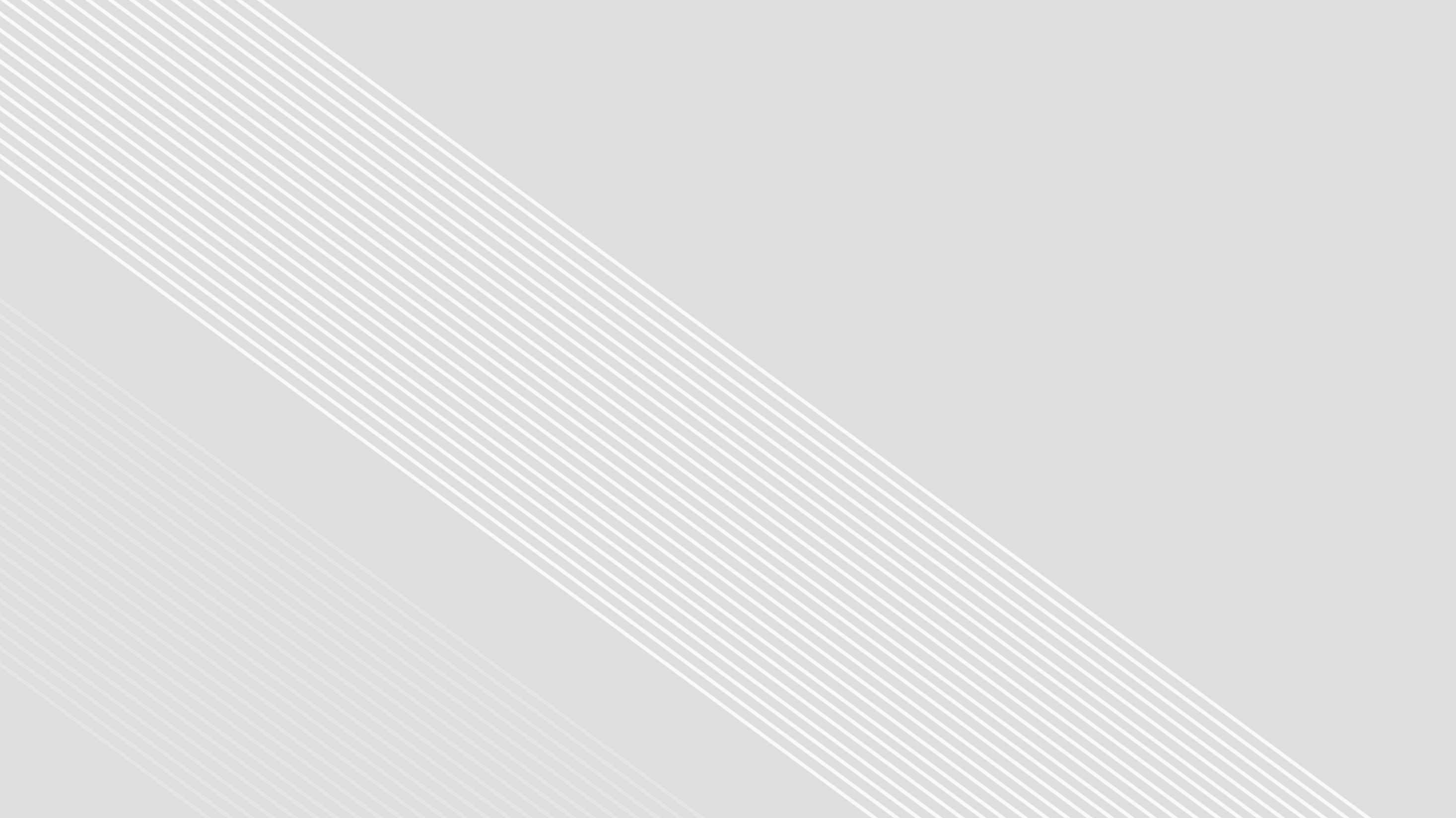 ПРОДУКТЫ SARAS
SARAS.GOV.GE
Онлайн словарь
Стандарты отчетности
Стандарты аудита 

Стандарты профессионального образования
Реестры аудиторов и аудиторских организаций
reportal.ge
Новости и важные даты
Официальная сертификация и  программы непрерывного образования
[Speaker Notes: Slide N1 V1]
ОСНОВНЫЕ ФАКТОРЫ УСПЕХА – ПОСЛЕ СОЗДАНИЯ
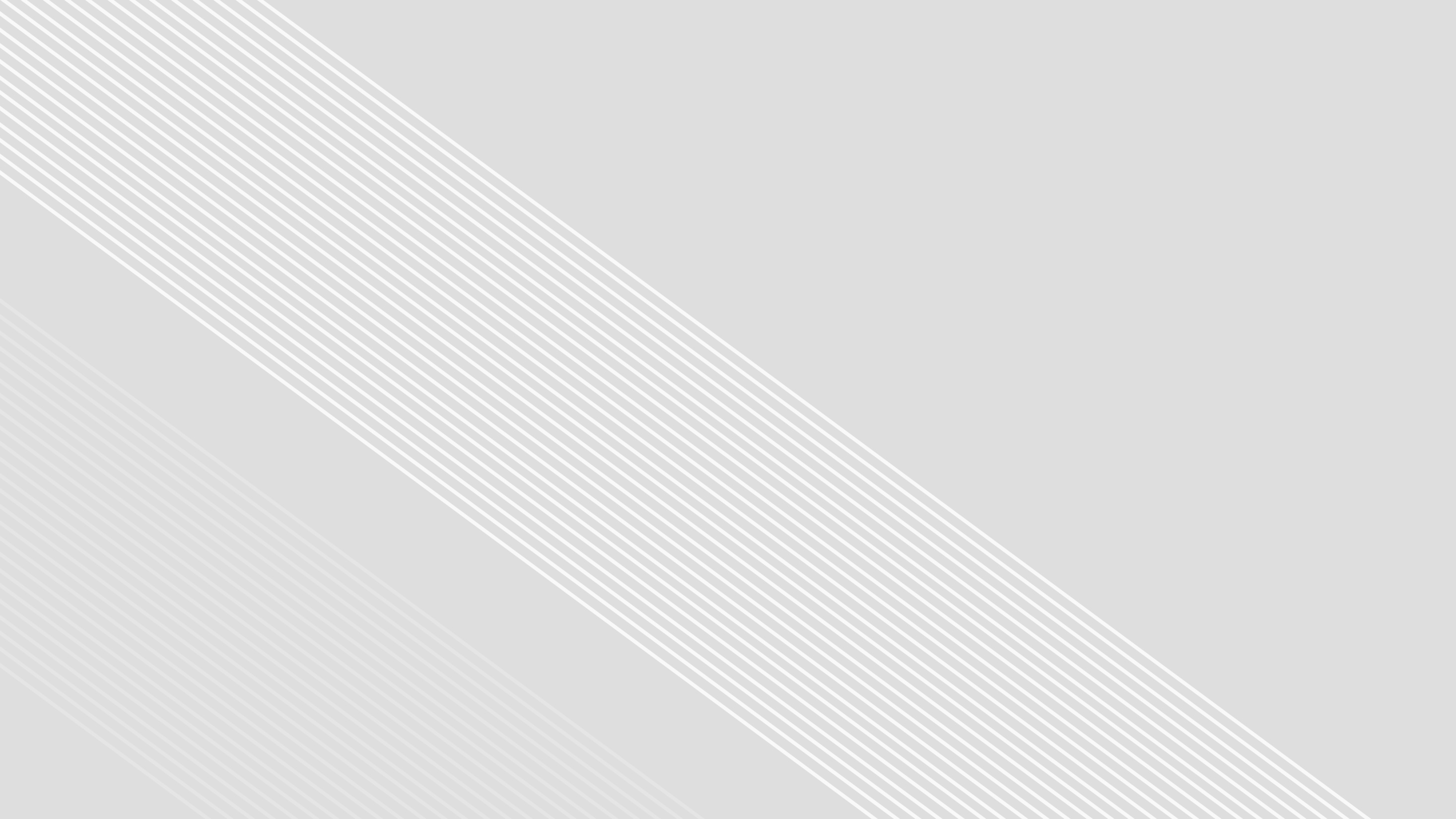 Взятые обязательства

Коммуникация 360
Компромисс

Поддержка
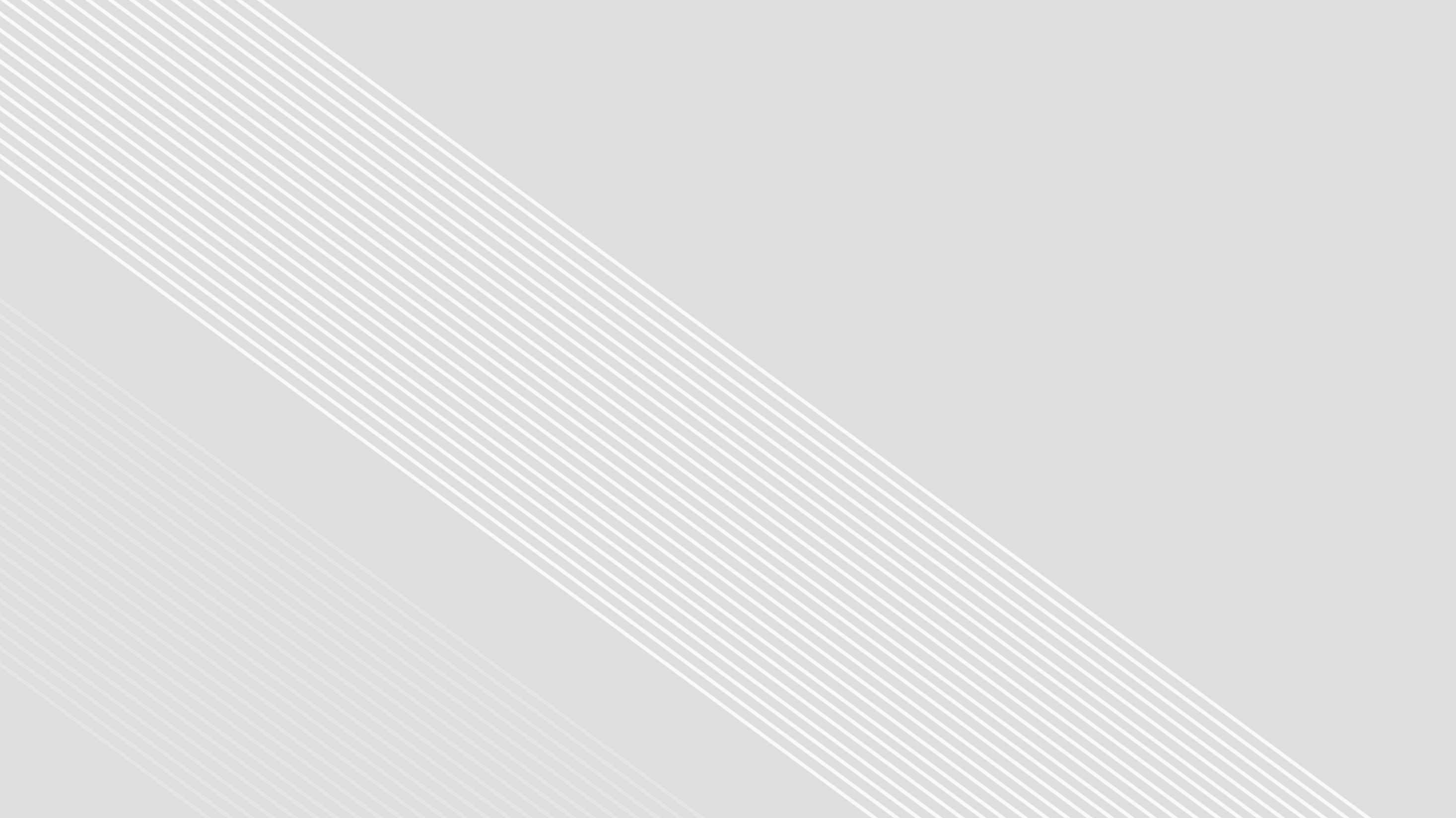 Миссия: 	 Поддержка эффективного процесса принятия решений на основании надежных источников информацииВИЗИЯ: Грузия должна стать более надежной и привлекательной страной для бизнеса и трудоустройстваЦЕННОСТИ: 	- Профессионализм, быстрое реагирование, объективность 	-  Поддержка образования, качества и развития 	-  Сотрудничество ради достижения общих целей
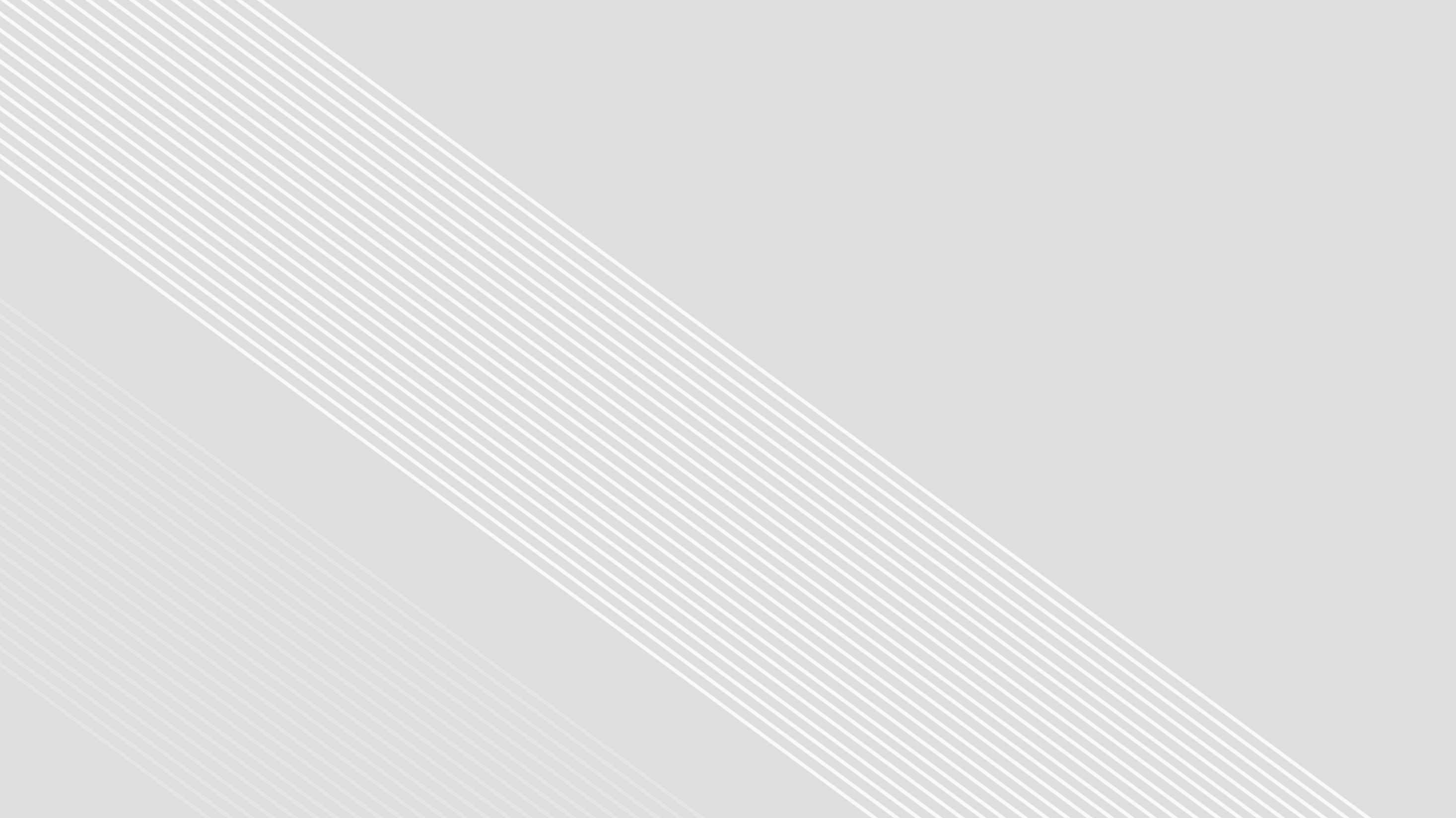 Вызовы: 

Отсутствие гибкости –кадровое обеспечение, оценка результатов, бюджетирование, закупки, ограничения на получение доходов от государственных услуг
Преимущества: 	

Независимость в принятии нормативных актов
Доступ к Минфину и другим источникам, экономия бюджетных средств
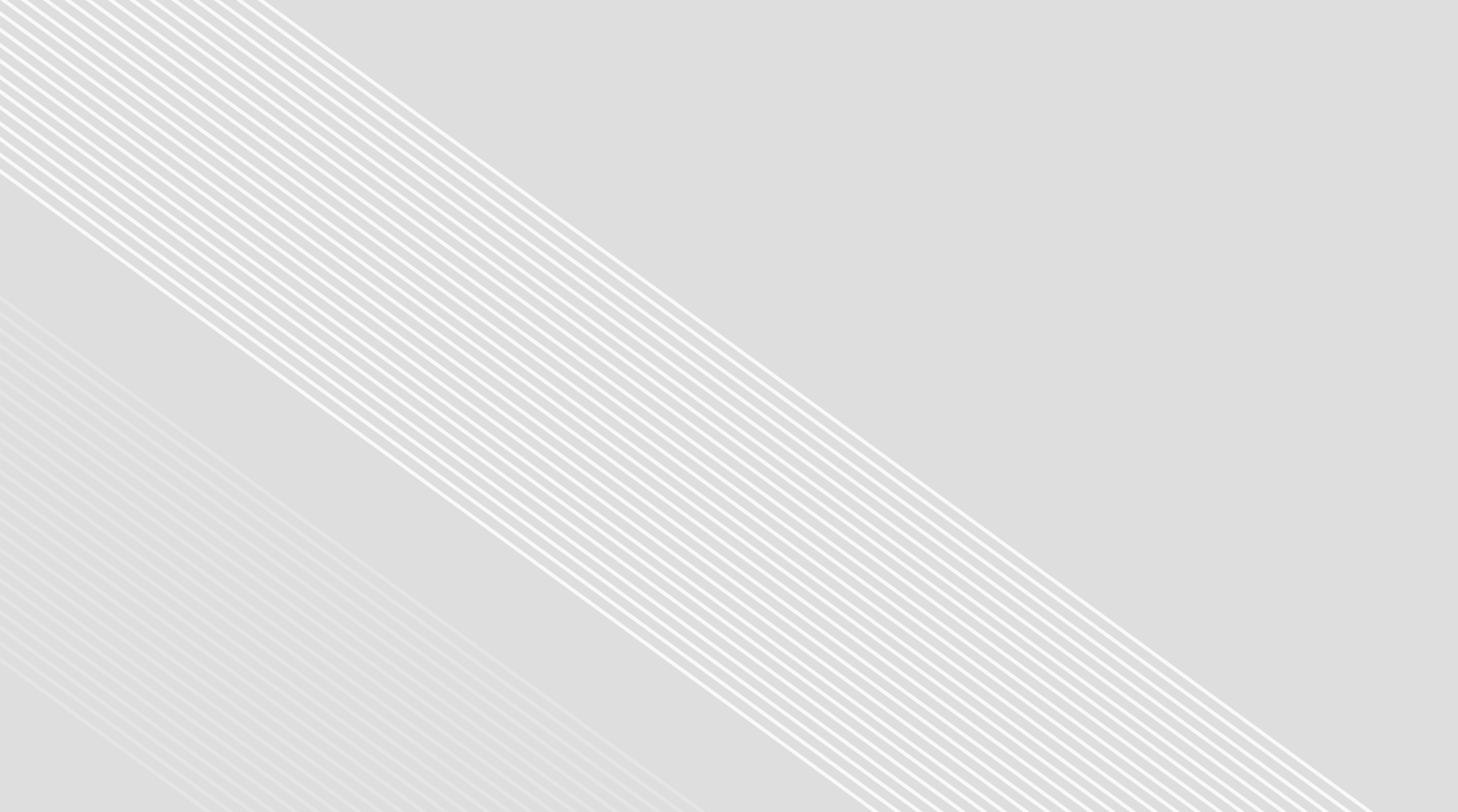 SARAS.GOV.GE
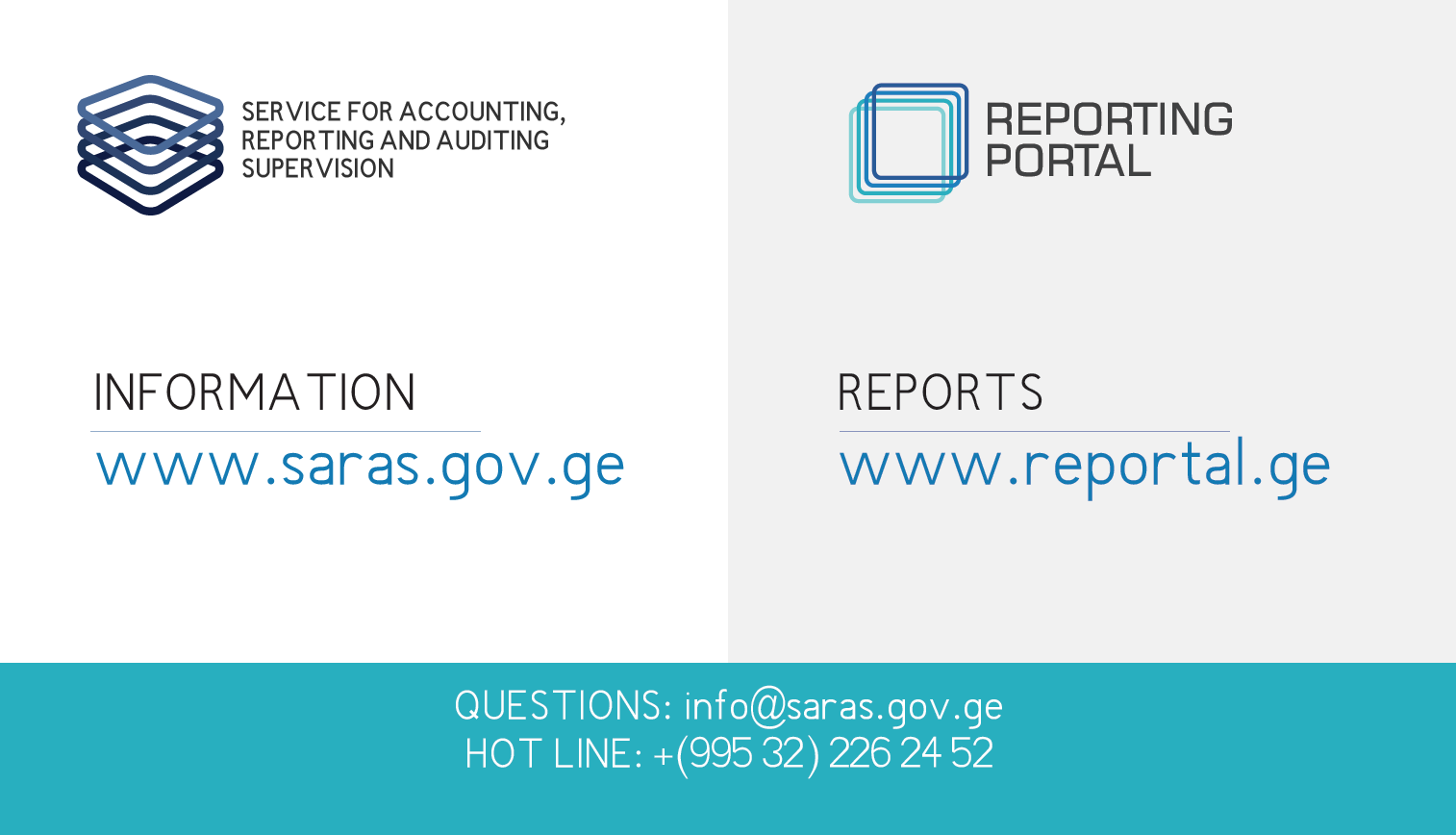 ИНФОРМАЦИЯ
ОТЧЕТЫ